Государственное бюджетное общеобразовательное  учреждение Самарской области  средняя общеобразовательная школа №1 «Образовательный центр» п.г.т. Стройкерамика  муниципального района Волжский Самарской области
структурное подразделение «Детский сад «Солнышко»
Проект «Волшебные краски» 
(нетрадиционное рисование 
с младшими дошкольниками).
Еськова Светлана Геннадьевна   
старший воспитатель высшей квалификационной категории
Цель проекта «Волшебные краски»: познакомить младших дошкольников с нетрадиционными техниками рисования.
Задачи проекта: формировать у детей представления о вариативности использования различных материалов для рисования, познакомить детей с оригинальными техниками рисования, учить использовать нетрадиционные техники рисования в собственном творчестве, создавая различные предметные композиции, развивать творческие способности, способствовать эмоциональному и эстетическому развитию дошкольников.
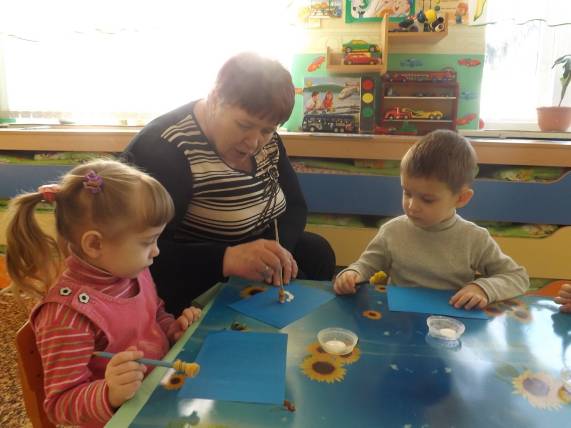 «Снег идет» 
(рисование пальчиками)
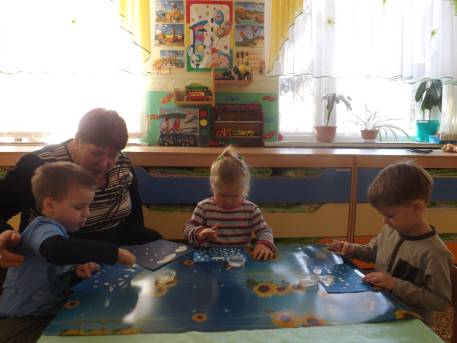 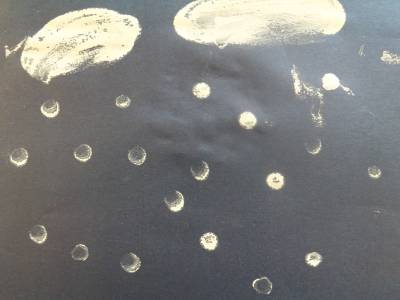 «Снежный ком» 
(рисование тычком жесткой кистью)
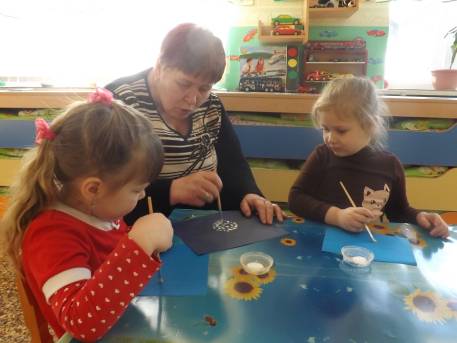 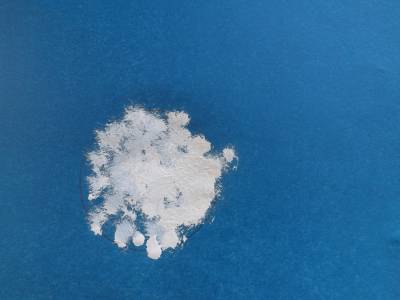 «Снежный ком» 
(рисование тычком поролоном)
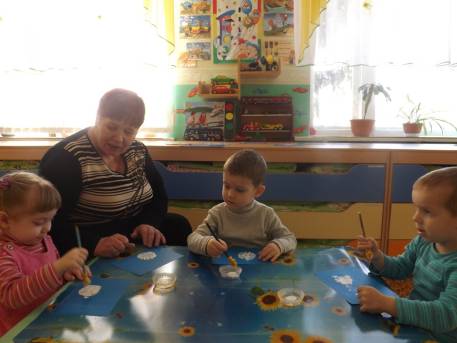 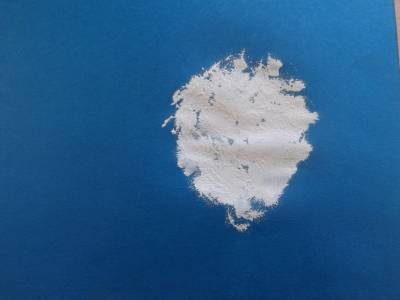 «Зимние кусты» 
(рисование ладошкой)
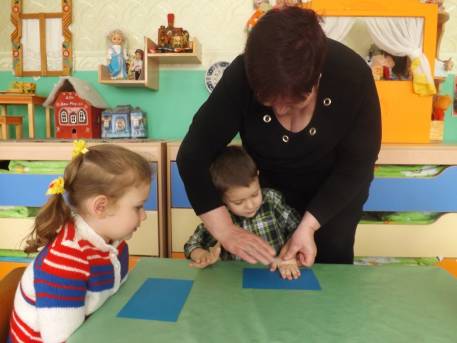 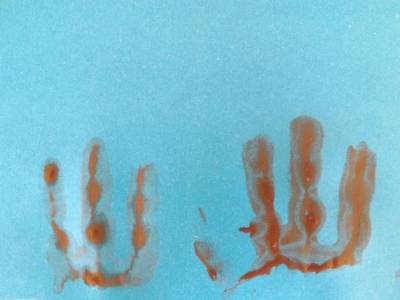 «Солнышко лучистое» 
(рисование ладошкой)
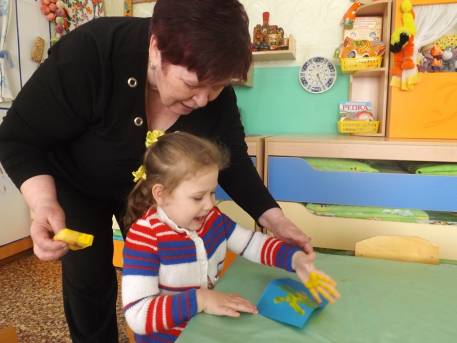 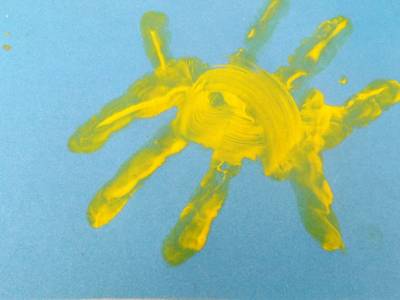 «Зайка беленький» 
(рисование штампами, пробками)
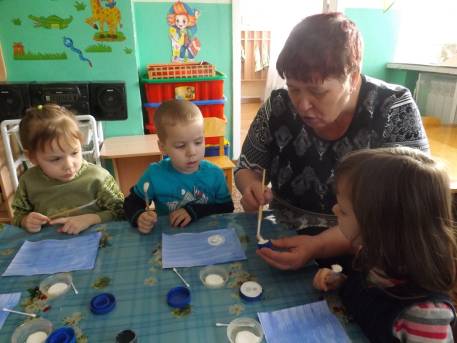 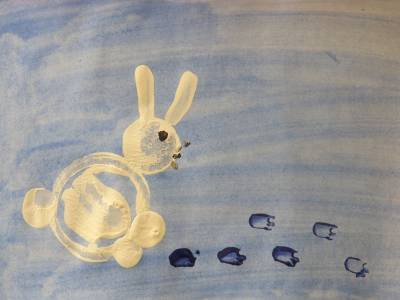 «Хитрая лиса» 
(рисование тычком поролоном)
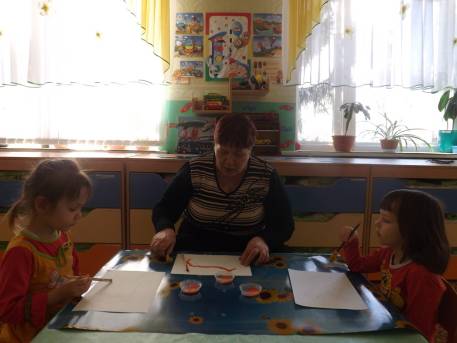 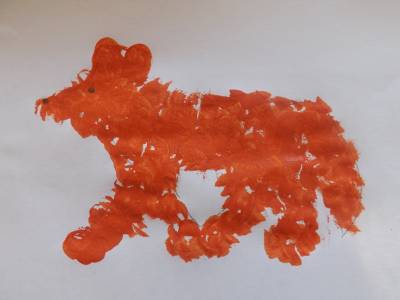 «Зимний лес» 
(коллективная работа)
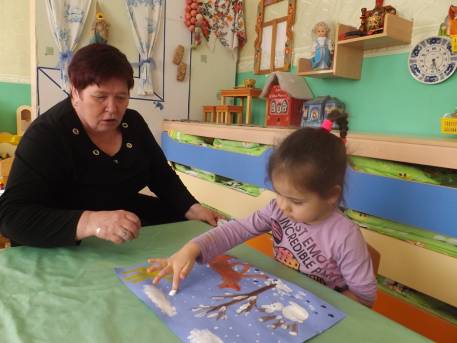 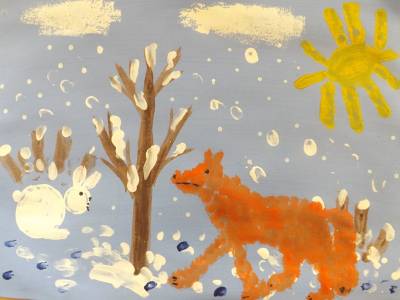